Introducción a la reapertura del Juzgado Sexto de Familia de Cartagena
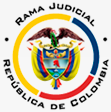 La atención del Juzgado Sexto de Familia de Cartagena pasará a ser totalmente virtual:
El Juzgado Sexto de Familia de Cartagena se complace en anunciar a la comunidad en general que tiene digitalizados sus procesos activos en su totalidad, con el fin de privilegiar la atención virtual.

Los planes, estrategias o acciones que tienen previstos a implementar para la atención a los usuarios en este despacho de manera tanto presencial como virtual son los contenidos en el Acuerdo PCSJA20-11567 del H. Consejo Superior de la Judicatura, cuya atenta lectura se recomienda. 

Puede encontrar este Acuerdo y demás disposiciones complementarias en el micrositio habilitado para tal fin por el Consejo Superior de la Judicatura 
https://www.ramajudicial.gov.co/web/medidas-covid19/medidas-covid19
La atención del Juzgado Sexto de Familia de Cartagena pasará a ser totalmente virtual:
El medio por el que se estarán notificando las actuaciones procesales que se surten, en lo que tiene que ver con el Juzgado Sexto de Familia de Cartagena es y será en lo sucesivo el micrositio https://www.ramajudicial.gov.co/web/juzgado-006-de-familia-de-cartagena. 


El correo electrónico institucional del Juzgado es j06fctocgena@cendoj.ramajudicial.gov.co. Por el momento, estos son los únicos canales de atención en horario hábil de lunes a viernes (excepto Festivos) de 8 am a 12 m. y de 1 pm a 5 pm. 

Rogamos, en lo sucesivo, todas sus solicitudes se efectúen exclusivamente dentro de dicho horario.
Atención para la recepción de demandas verbales de alimentos
Sobre la atención para la recepción de demandas verbales de alimentos, se habilitará el correo electrónico del juzgado durante las fechas programadas para el Juzgado Sexto de Familia, salvo nueva orden del Superior, y a vuelta de correo, el usuario recibirá la demanda elaborada digitalmente. Deberá incluir en su solicitud toda la información necesaria y la que complementariamente le solicite el Despacho. 

-Los turnos correspondientes son:
Semana del 27 al 31 de julio de 2020
Semana del 14 al 18 de Septiembre de 2020
Semana del 3 al 6 de Noviembre de 2020

En la página web https://www.ramajudicial.gov.co/web/juzgado-006-de-familia-de-cartagena encontrará el formato que debe diligenciar para agendar la realización de su demanda.

Si lo desea, también se puede dirigir al ICBF o al Ministerio Público para que estos les elaboren las demandas.
DISPOSICIONES DEL ACUERDO PCSJA20-11567 DEL 5 DE JUNIO DE 2020, POR MEDIO DEL CUAL SE LEVANTÓ LA SUSPENSIÓN DE TÉRMINOS DE LA RAMA JUDICIAL A PARTIR DEL 1° DE JULIO DE 2020
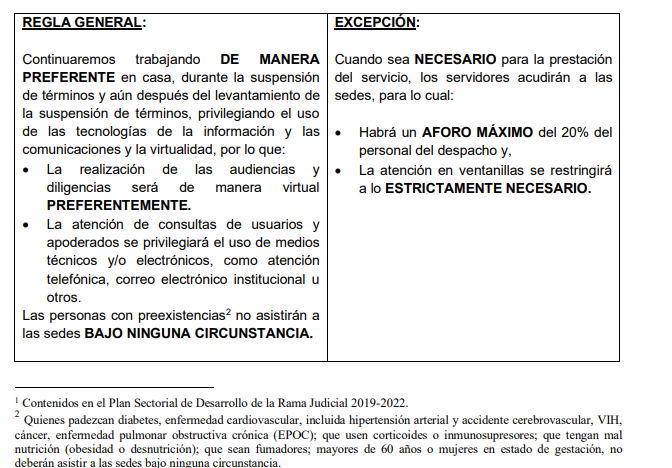 DISPOSICIONES DEL ACUERDO No. CSJBOA20-84 del 16 De Junio De 2020   “Por Medio Del Cual Se Definen Los Horarios De Trabajo Y De Atención Al Público En Los Distritos Judiciales De Cartagena, Bolívar Y San Andrés, Isla, Durante La Emergencia Sanitaria Por El COVID-19”
Durante el tiempo que permanezca la emergencia sanitaria, el horario de atención en los Distritos Judiciales de Cartagena, Administrativo y Disciplinario de Bolívar, se prestará de 8:00 a. m. a 12:00 m. y de 1:00 a 5:00 p. m.

En los Distritos Judiciales de Cartagena, Bolívar y de San Andrés, Providencia y Santa Catalina, Islas, la atención se realizará de manera virtual, privilegiando el uso de medios técnicos o electrónicos, como audiencias virtuales, atención telefónica, llamadas y mensajes a través de aplicaciones tecnológicas, correo electrónico institucional u otros.
DISPOSICIONES DEL ACUERDO No. CSJBOA20-84 del 16 De Junio De 2020   “Por Medio Del Cual Se Definen Los Horarios De Trabajo Y De Atención Al Público En Los Distritos Judiciales De Cartagena, Bolívar Y San Andrés, Isla, Durante La Emergencia Sanitaria Por El COVID-19”
Excepcionalmente y en caso que sea estrictamente necesario, la atención podrá realizarse de manera presencial, únicamente en la jornada de la mañana. Para el efecto, cada funcionario deberá autorizar de forma expresa al usuario, indicando despacho u oficina y la hora en que será atendido, para lo cual tendrá en cuenta la actuación a realizar y el tiempo que ello le pueda tomar.  Copia de la autorización se le comunicará a la Dirección Seccional de Administración Judicial de Cartagena o a la Oficina de Coordinación Administrativa en el caso de San Andrés, Isla, con el fin de controlar el ingreso. En la autorización que otorgue el funcionario, le deberá advertir al usuario que al ingreso deberá cumplir con las medidas de bioseguridad establecidas en la Circular DEAJ20-35 de 2020 y en el protocolo de acceso a las sedes judiciales que se expida por la Dirección Seccional de Administración Judicial de Cartagena.   
 
El número de usuarios por atender presencialmente en un momento dado, no podrá ser superior al número de servidores judiciales dispuestos para atenderlos.
A tener en cuenta:
Los  usuarios deben privilegiar siempre el uso de medios electrónicos y eviten al máximo el riesgo de contagio del Covid-19, habida consideración del contacto físico con usuarios y con superficies porosas como el papel. 

A cada solicitante se le dará respuesta motivada sobre la eventual negativa a la cita previa, con indicación expresa del canal virtual habilitado para suplirla. En caso de respuesta favorable, no se requerirá motivación, simplemente se agenda la cita. Copia de dicho correo deberá ser presentada al ingreso al edificio. El vigilante verificará la autenticidad de la misma.

La cita presencial tendrá una duración promedio de 20 minutos, y en caso de retraso, si la persona a quien se le asigne no asiste dentro de los 5 minutos a la hora fijada, deberá gestionar un nuevo turno. No se “ruedan” los horarios, ni se extienden más allá de lo establecido.

Las citas son intransferibles, pero sí renunciables por el interesado.

Las citas presenciales NO son para atender depósitos judiciales ni acciones constitucionales, pues estas ya tiene canales virtuales de atención, que continuarán más allá del 01-07-2020
A tener en cuenta:
Si la cita es para verificar libros radicadores y/o pedir el desarchivo de procesos, esta tendrá una duración máxima de media hora.

No se reciben memoriales en las citas programadas, toda la comunicación debe ser virtual.

La cita presencial NO es para pedir asesorías sobre ningún proceso, para eso existen los canales institucionales de la Defensoría de Familia (ICBF) o el Ministerio Público.

No se atiende cita presencial para copias de procesos. Dependiendo de su voluminosidad, el Despacho asignará  entre 5 a 10 días hábiles para remitir copia escaneada del proceso a la parte interesada de conformidad con el art. 123 del CGP. Si se trata de procesos activos, previa verificación de la legitimación del solicitante, se habilitará el link de acceso por el correo institucional.

Si se trata de retiro de demandas rechazadas, debe asistir a la cita el apoderado reconocido en el proceso o la parte demandante (únicamente uno de los dos), debidamente identificados y con cita previa. 

Toda persona que asista a cita presencial deberá portar obligatoriamente  EPP y se restringirá el acceso a personas con cuadros febriles por prevención.
A tener en cuenta:
En lo sucesivo, TODOS  los memoriales, SIN EXCEPCIÓN, DEBEN TENER LA RADICACIÓN CORRECTA DEL PROCESO AL QUE PERTENECEN Ello permitirá que se tramite prontamente el mismo. Evite llamados de atención por no incluir la radicación en sus memoriales o hacerla en forma incorrecta, pues ello dificulta su trámite. 

Favor NO congestionar el correo institucional con solicitudes reiteradas, especialmente en materia de depósitos judiciales. Se les solicita más mesura a la hora de hacer las peticiones de depósitos, so pena de las sanciones establecidas en los arts. 43 y 44 del CGP. Evite enviar anexos, ya que el servidor web puede rechazarlos. Indispensable indicar número de identificación de las partes del proceso y número del proceso, que son los criterios de búsqueda en la plataforma del Banco Agrario.

TODAS LAS SOLICITUDES SE TRAMITAN EN HORARIO LABORAL DE 8 AM A 5 PM, por lo tanto, DEBEN SER ELEVADAS EXCLUSIVAMENTE DENTRO DE ESTE HORARIO. Por seguridad, la Plataforma del Banco Agrario no está habilitada en días inhábiles, por lo que solo se pueden autorizar depósitos en dicho horario. SOLICITUDES EXTEMPORÁNEAS PASAN AL DIA HABIL SIGUIENTE.  No insista.

Favor recordar las restricciones impuestas por la Alcaldía de Cartagena para la movilización de personas a las entidades bancarias.
A tener en cuenta:
Para la atención de visitas sociales de la Asistente Social, previniendo el contacto físico, esta laborará mediante la modalidad de videollamadas o privilegiando los medios tecnológicos para elaborar sus informes, con el apoyo de las partes.

Por ahora, la atención de la Defensora de Familia se hará por los canales que el ICBF destine para tal fin, y sus memoriales deberán ser enviados al correo institucional.

El Acuerdo PCSJA20-11567 asigna a las partes, abogados, terceros e intervinientes de los procesos judiciales el deber de suministrar la dirección de correo electrónico para recibir comunicaciones y notificaciones, además, el deber de los abogados litigantes inscritos en el Registro Nacional de Abogados del Consejo Superior de la Judicatura de registrar y/o actualizar su cuenta de correo electrónico. 

Por último, queremos reiterar a toda la comunidad judicial, que es de gran importancia la observancia de todos los lineamientos de bioseguridad al acudir a las sedes excepcionalmente en los casos indicados,, para así garantizar la seguridad y salud de toda la familia judicial, así como también la adecuada prestación del servicio de justicia durante la pandemia